Remediation Standards Rule UpdateNJDEP and A&WMARegulatory Update ConferenceNovember 22, 2019
Barry Frasco, Assistant Director
Hazardous Site Science, NJDEP
1
National Cranberry Relish Day
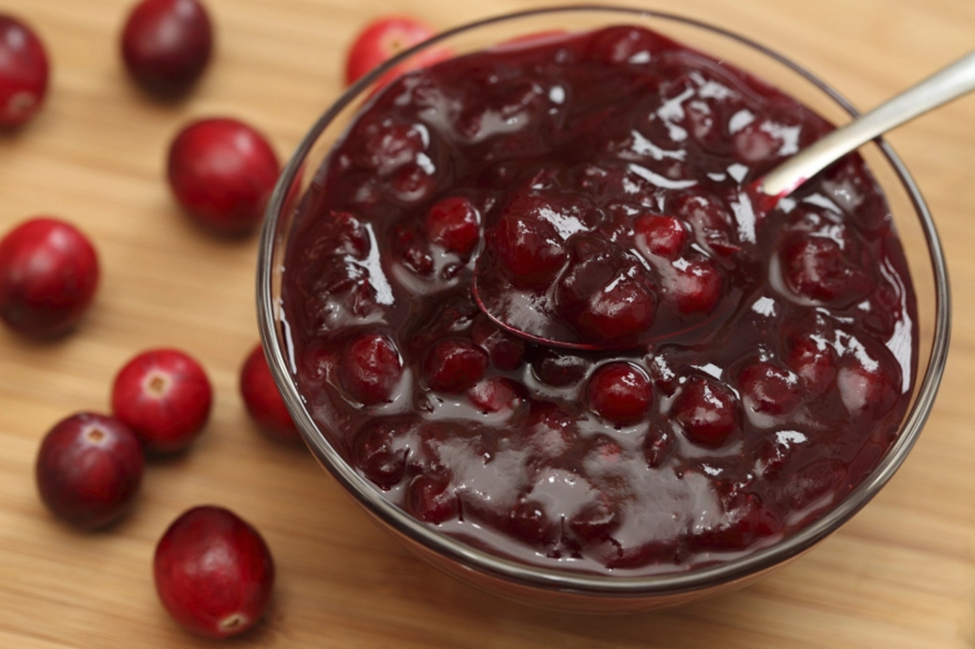 2
Remediation Standards
Current Status:
Adopted June 2, 2008 
Readopted without change April 27, 2015
Updated by Notice of Administrative Change    	September 18, 2017
Expires April 27, 2022

Goal:
Propose (winter 2019/2020) and adopt (winter 2020/2021) amendments to the rule
3
Remediation Standards
Stakeholder Process:
Department met 13 times with a stakeholder group (March 2014 to August 2015, December 2018)

Meetings focused on exchange of ideas/information concerning the readoption objectives and rule language

Information will be on the Department Website https://www.nj.gov/dep/srp/srra/stakeholder/
4
Remediation Standards
Amendment Objectives:
Existing policies were evaluated to determine if changes were needed for:
Hierarchy of toxicity data (no change)
Class “C” carcinogens (no change)
Significant figures (all 2 significant figures except ground water [1 significant figure for existing standards and two significant figures for proposed standards])
Rounding protocol (ASTM E29-13)
5
Remediation Standards
Amendment Objectives:
Evaluated equations and models for existing exposure pathways (some changes made)

Evaluated equation default parameters (some changes made)
6
Remediation Standards
Amendment Objectives:
Evaluated contaminant list
13 current contaminants to be deleted
6 contaminants – toxicological values no longer supported by USEPA
5 contaminants – rarely detected and not on USEPA Target Compound List
2 contaminants – will be treated as a mixture
7
Remediation Standards
Amendment Objectives:
Evaluated contaminant list
16 contaminants added
12 contaminants – on the USEPA Target Compound List
4 contaminants – commonly detected but not on USEPA Target Compound List
3 contaminants of interest
Dioxins
Extractable Petroleum Hydrocarbons
1,4-dioxane
8
Remediation Standards
Amendment Objectives:
Included additional exposure pathways
Soil migration to ground water
Indoor air

Evaluated alternative remediation standard, interim remediation standard, and updating existing remediation standard processes
9
Remediation Standards
Rule Outline:
Subchapter 1 – General Information
Subchapter 2 – Ground Water Remediation Standards
Subchapter 3 – Surface Water Remediation Standards
Subchapter 4 – Soil and Soil Leachate Remediation Standards 
Subchapter 5 -  Indoor Air Remediation Standards
Subchapter 6 – Interim Remediation Standards
Subchapter 7 – Updating Remediation Standards
Subchapter 8 – Alternative Remediation Standards
10
Remediation Standards
Rule Outline:
Appendix 1 – Remediation Standard Tables
Appendices 2 to 5 – Derivation of Remediation Standards 
Appendices 6 to 9 – Alternative Remediation Standards
Appendix 10 – Chemical and Physical Properties of 	Contaminants  
Appendix 11 – Toxicity factors of Contaminants 
Appendix 12 – Equivalency of NJDEP and USEPA equations 	used to develop remediation standards
11
Remediation Standards
Existing guidance documents will remain as guidance and will be available for use such as 

Impact to Ground Water
Soil-Water Partition 
SPLP
Immobile Chemicals
SESOIL Model

Compliance and Attainment
12
Remediation Standards
Rule amendment will have a “phase in” provision to allow for use of older remediation standards
RAWP or RAR must be certified by an LSRP and submitted to the Department within 6 months of the effective date of the rule amendment
meets order of magnitude requirements
remedial action must be completed by applicable regulatory/mandatory time frames
13
Remediation Standards
New guidance documents will be prepared for the development of Alternative Remediation Standards
14
Questions?
15